Effect of Marination Method and Holding Time on Physicochemical and Sensory Characteristics of Breast Meat from Spent Laying Hens
C.G.W. Abeysekara1, R.K. Mutucumarana1*, P.  Kakunamulla2
1Department of Livestock Production, Faculty of Agricultural Sciences, Sabaragamuwa University of Sri Lanka, Belihuloya, Sri Lanka 

2Bairaha Farms PLC, Kandalanda, Urapola, Sri Lanka
Content for the Presentation
Introduction
Materials and Methods
Results and Discussion
Conclusion 
References
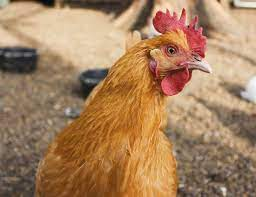 Agricultural Sciences Undergraduate Research Symposium 2023 – 16th February
2
Introduction
Spent laying hens have more commercial value
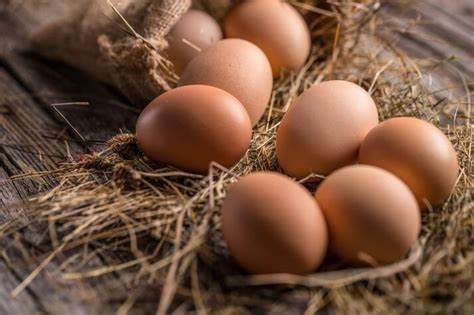 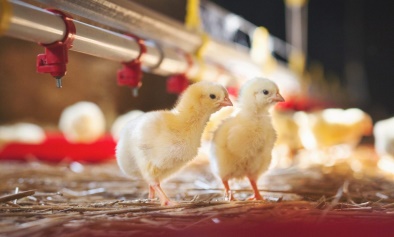 The poultry sector consists of:
Feed mills, Hatcheries Breeder farms and Processing plants
Poultry Sector
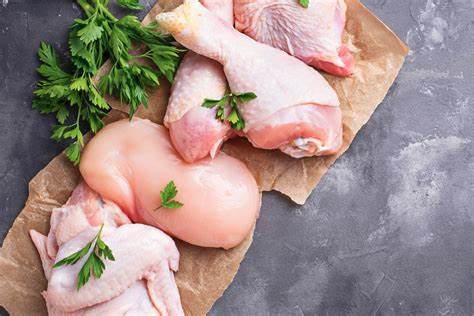 Agricultural Sciences Undergraduate Research Symposium 2023 – 16th February
3
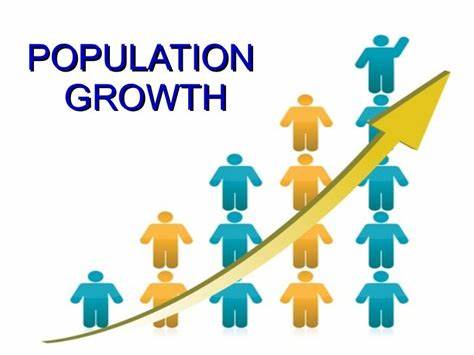 There is a growing concern of commercialization of spent laying hen meat for human consumption
Problem Statement
Unacceptably high hardness and fragile bones
Farmers are having trouble of selling unproductive layers for low prices
4
Global Human Consumption
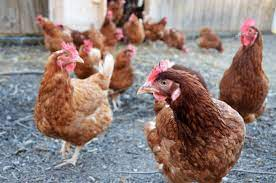 Because of:
Low fat content
Tougher
Not succulent
Spent Laying Hens
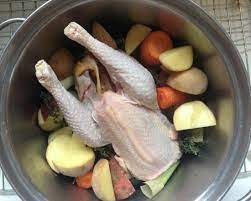 Pet Food Industry
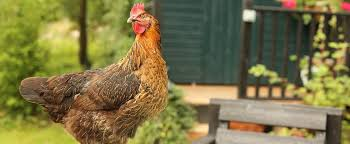 The most crucial meat organoleptic trait is considered as the tenderness
5
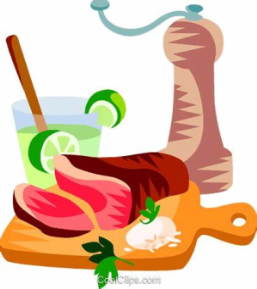 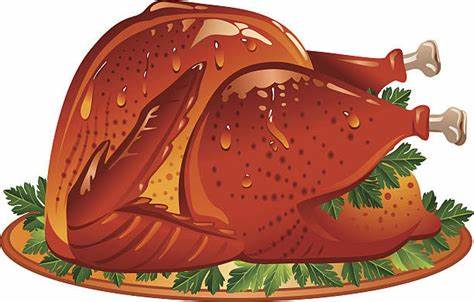 Add more value to spent hen meat
Alter toughness and tenderness
Marinade methods have long been recognized as a practical method which is used to improve the tenderness and flavor
Marination is known to improve the meat appearance, product quality, product yield, juiciness and tenderness and also the shelf-life of meat
6
Marination methods
Immersion: Meat is submerged in the marinade solution
Injection: Marinade solution is forced injected into meat
Tumbling: Meat is rotated and dropped into a drum with metal paddles
Examined the interactive effect between holding time (4 h, 8 h and 12 h) and marinating method
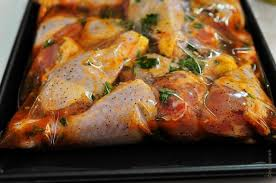 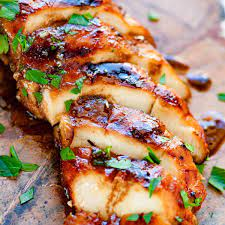 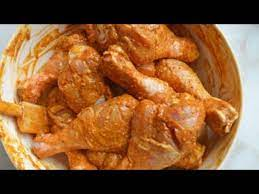 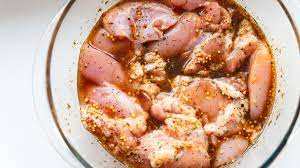 7
Objectives
To identify the most suitable marinating method and holding time combination for spent hen meat based on physicochemical and sensory qualities
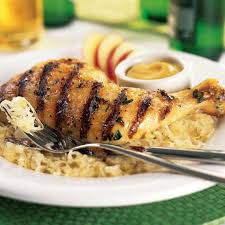 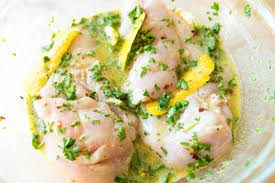 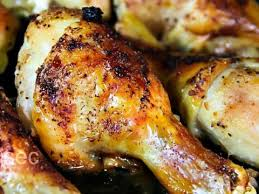 8
Materials and Methods
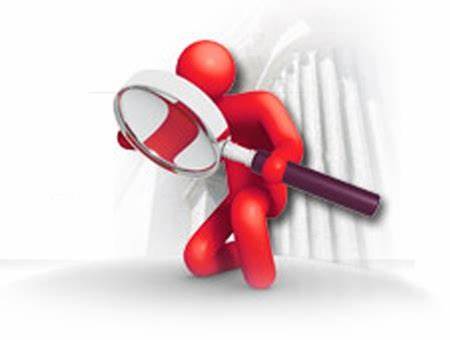 Physicochemical
Parameters
Agricultural Sciences Undergraduate Research Symposium 2023 – 16th February
9
External / Uncooked
L* - Lightness
Internal / Uncooked
L* - Lightness
Internal / Uncooked
a* - Redness
External / Uncooked
L* - Lightness
Internal / Uncooked
b* - Yellowness
External / Uncooked
b* - Yellowness
Colour
External / Cooked
L* - Lightness
Internal / Cooked
L* - Lightness
Internal / Cooked
a* - Redness
External / Cooked
a* - Redness
Internal / Cooked
b* - Yellowness
External / Cooked
b* - Yellowness
10
Location
Laboratories of the Faculty of Agricultural Sciences and Faculty of Applied Sciences of Sabaragamuwa University of Sri Lanka
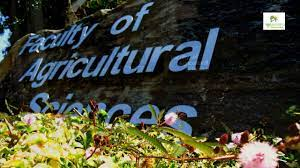 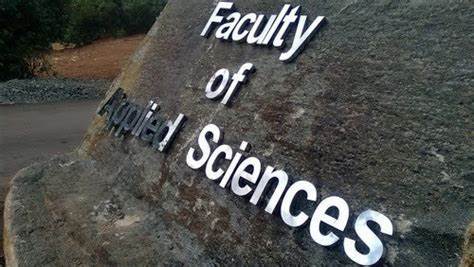 11
Experimental Design
A total of 60 spent laying hen breast meat samples 
4 x 3 factorial design with four marination methods (unmarinated control, tumbling, injection and immersion) and three holding times (4 h, 8 h and 12h) combinations
Arranged in a Complete Randomized Design (n=5).
12
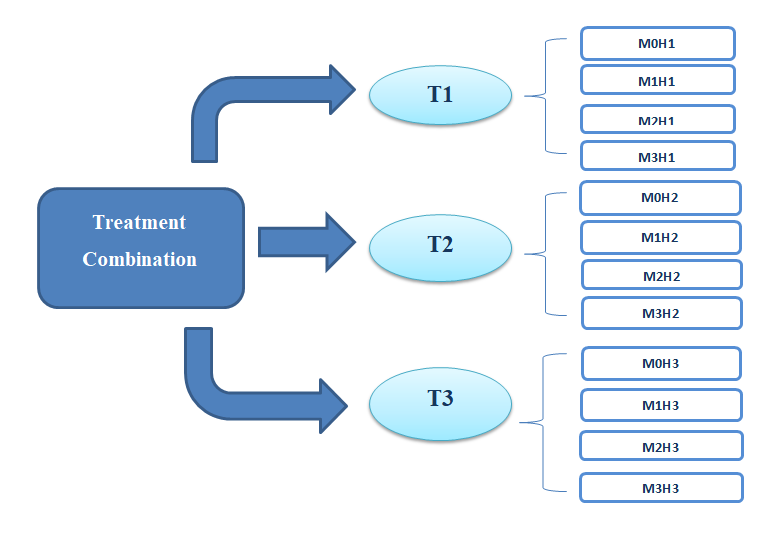 Figure: Experimental design
13
Sampling Technique
Fresh deboned breast meat of Shaver Brown spent hens (90-weeks old) were obtained from the Faculty layer farm
Right and left Pectoralis major and minor spent hen breast meat muscles 
Meat: Cut into 20 g cubes
All the samples were frozen below -18°C for 24 h and were labeled
14
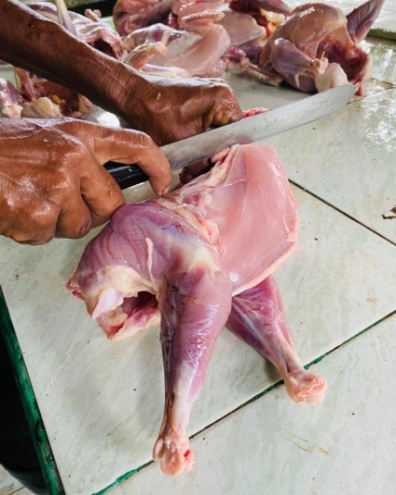 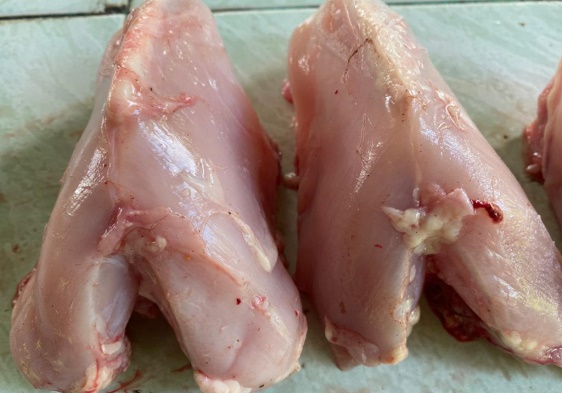 Fresh deboned breast meat
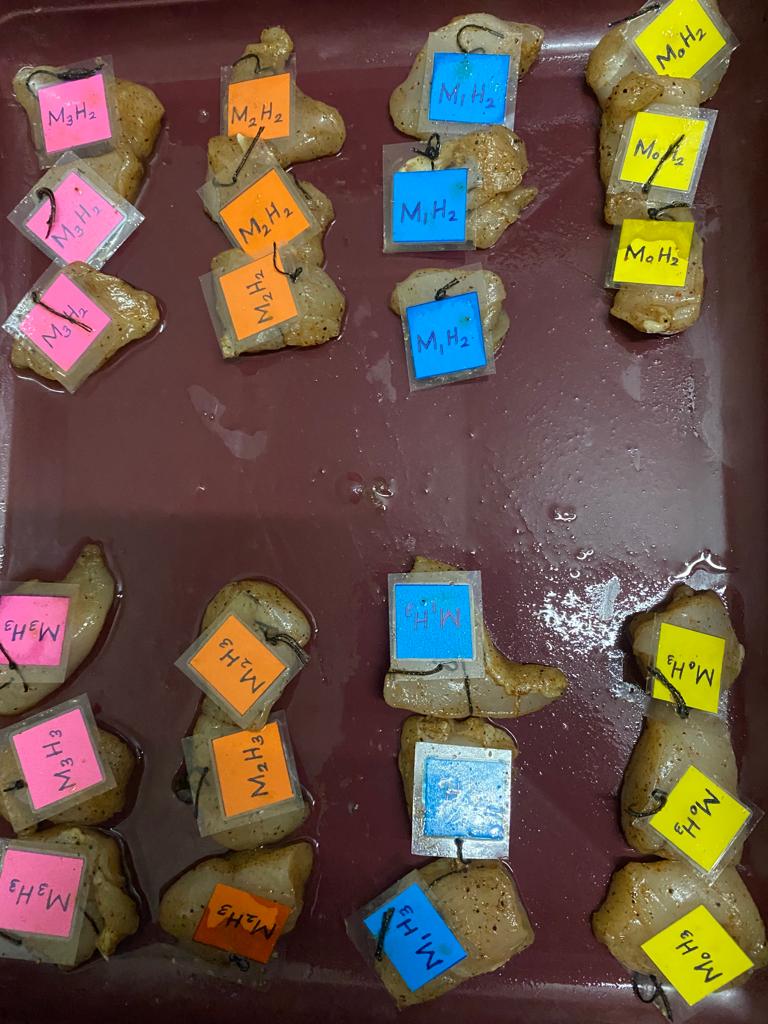 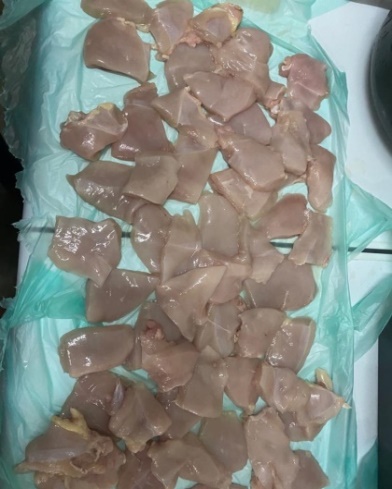 Cut into 20 g cubes
Labeled samples
Figure: Sample processing
15
Preparation of the Marinade
A commercially available marinade mixture
Marinade mixture: Dissolved in distilled water and prepared a solution of a concentration of 20%
The mixture was prepared in a ratio of meat: solution of 10:1 (w/w)
16
Uptake of Marinade
The excess marinade mixture was removed from the sample surface using a tissue paper and the percentage of marinade uptake was calculated
W1- Weight of the meat sample before marination (g).
W2 - Weight of the meat sample just after marination (g).
17
Determination of pH
pH values of the samples were determined using a glass electrode pH meter
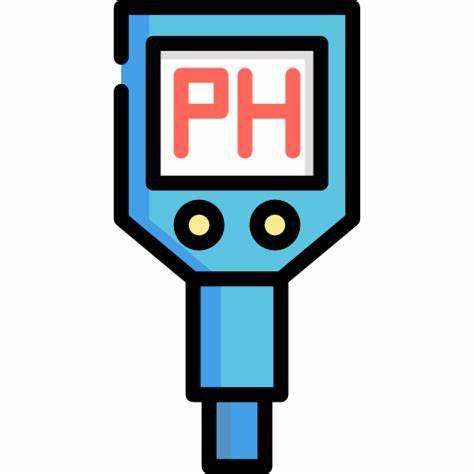 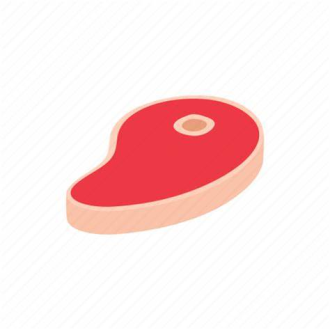 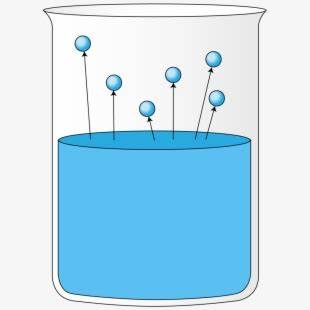 Spent hen breast meat sample (2g)
10 ml of distilled water
Meat samples were mixed with distilled water at a ratio of 1:5 (w/w).
18
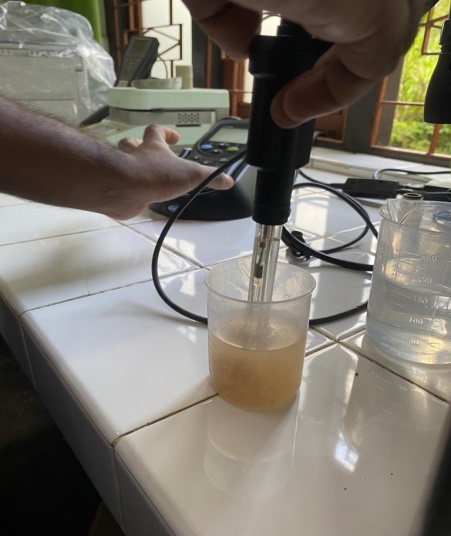 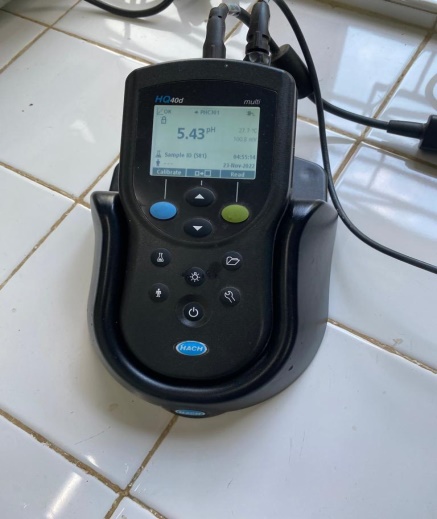 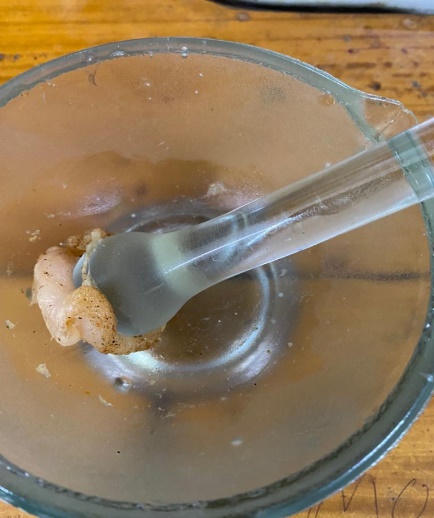 Figure: Measuring the pH
19
Cooking Yield
Following appropriate holding times, marinated spent hen breast meat samples were cooked in an electric oven at 218 °C
Cooking yield % = (W2 /W1) x 100
Where,
        W1 = Weight before marination (g).
        W2 = Weight after cooking (g).
20
Cooking Loss
Each marinated meat samples were slightly blotted with paper towels, weighed (W1) and placed in an electric oven at 218˚C
Cooked meat samples were blotted with the paper towels and the final weight was recorded (W2)
Cooking loss % = [(W1 -W2)/W1] x 100
21
Texture Analysis
Cooked spent hen breast meat samples were evaluated using a texture analyzer
The raw breast meat samples were equilibrated to room temperature, and then each sample was measured individually for hardness level
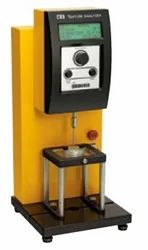 Figure: Texture Analyzer
22
Colour Measurements
External and internal surface meat color of uncooked and cooked meat samples in terms of CIE L*, a*, and b* values were measured using a colorimeter
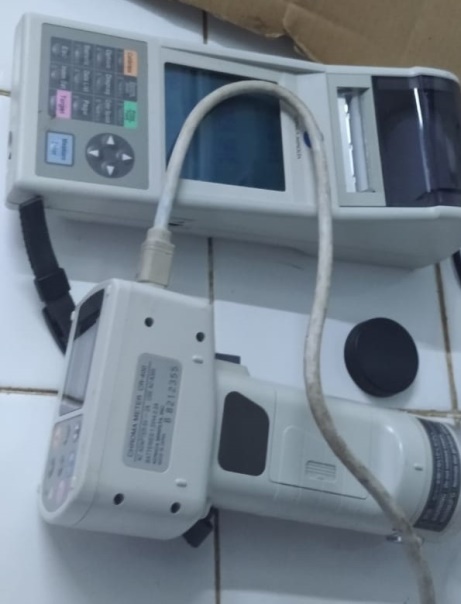 L*
Lightness
Figure: Colorimeter
a*
Redness
b*
Yellowness
23
Sensory Evaluation
30 untrained panelists 
Toughness, color, aroma, flavor, marinade penetration and overall acceptability of spent hen breast meat samples were evaluated using a 6-point hedonic scale
24
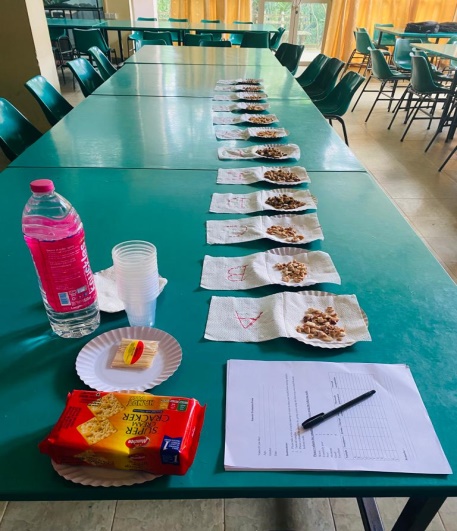 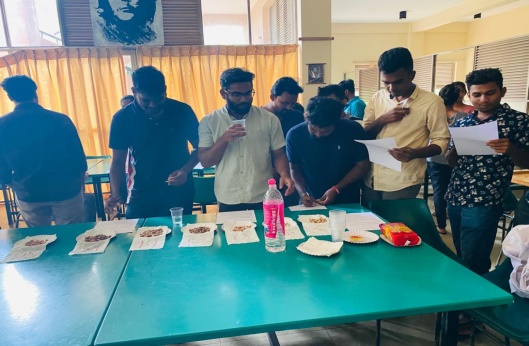 Figure: Sensory evaluation
25
Cost Benefit Analysis
Cost benefit analysis to produce 1kg marinated meat was done to determine the most cost effective treatment in the experiment
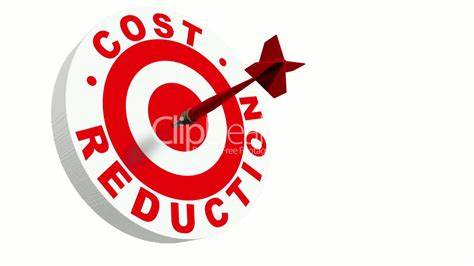 26
Data Analysis
Physicochemical data were analysed using two-way analysis of variance (ANOVA) using the General Linear Models procedure of SAS (2002) 
Differences were considered significant at P<0.05
The data of marinade uptake was analysed using one-way ANOVA
The sensory data were analysed using Friedman test in Minitab 17 software
27
Results and Discussion
Marinade Uptake
Agricultural Sciences Undergraduate Research Symposium 2023 – 16th February
28
pH
29
Cooking Yield
30
Cooking Loss
31
Hardness
32
External Colour (L*)
33
External Colour (L*)
34
External Colour (a*)
35
External Colour (b*)
36
Internal Colour (L*)
37
Internal Colour
38
39
40
Sensory Evaluation
41
42
Conclusion
Holding meat at 4 ℃ for 8-h after immersion marination is the best in developing breast meat quality of spent hens

Spent hen breast meat when held at 4℃ for 12h after immersion marination attracts panelists the most
Agricultural Sciences Undergraduate Research Symposium 2023 – 16th February
43
References
Alvarado, C. and Mckee, S. (2007) Marination to Improve Functional Properties and Safety of Poultry Meat. Journal of Applied Poultry Research. 16:113–120. DOI: http://dx.doiorg/10.1093/japr/16.1.113 
Fenton, F.L. Hand, L.W. and Berry, J.G. (1993). Effect of marination holding time and temperature on chicken breast halves. Oklahoma Agricultural Experiment Station. Pp 99-94. DOI: http://dx.doi.org/10.4148/2378-5977.1779
Gamage, H.G.C.L., Mutucumarana, R.K. and Andrew, M.S. (2017) ‘Effect of Marination Method and Holding Time on Physicochemical and Sensory Characteristics of Broiler Meat’, Journal of Agricultural Sciences, 12(3), p. 172. Available at: https://doi.org/10.4038/jas.v12i3.8264 
Gao, T. et al. (2015) ‘Effect of different tumbling marination methods and time on the quality characteristics of prepared pork chops’, Food Science and Technology (Brazil), 35(3), pp. 445–451. Available at: https://doi.org/10.1590/1678-457X.6710 
Koggala Hewage, A.P.K., Mutucumarana, R.K. and Andrew, M.S. (2022) ‘Effect of Marination Method, Holding Temperature and Time on Physicochemical Parameters, Sensory Attributes and Microbial Quality of Broiler Chicken Breast Meat’, Tropical Agricultural Research, 33(2), p. 151. Available at: https://doi.org/10.4038/tar.v33i2.8472 
Newberry, R.C. et al. (1999) ‘Journal of Applied Animal Management of Spent Hens’, (December 2014), pp. 37–41. Available at: https://doi.org/10.1207/s15327604jaws0201
Agricultural Sciences Undergraduate Research Symposium 2023 – 16th February
44
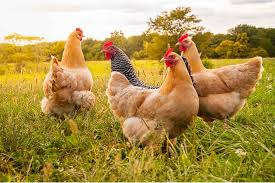 Thank You !!!
45